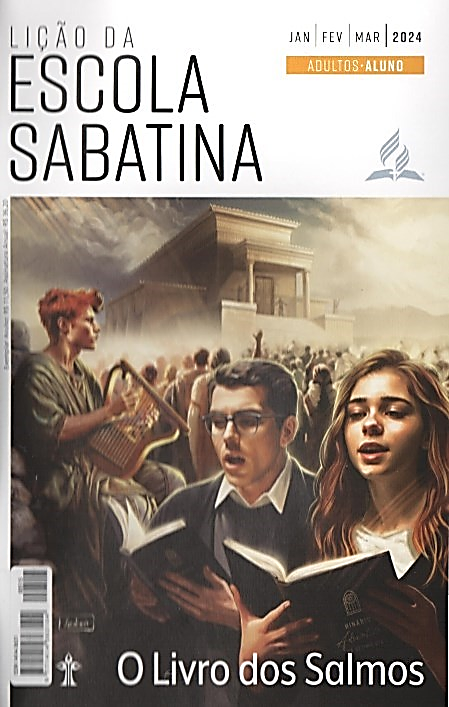 Lições do passado
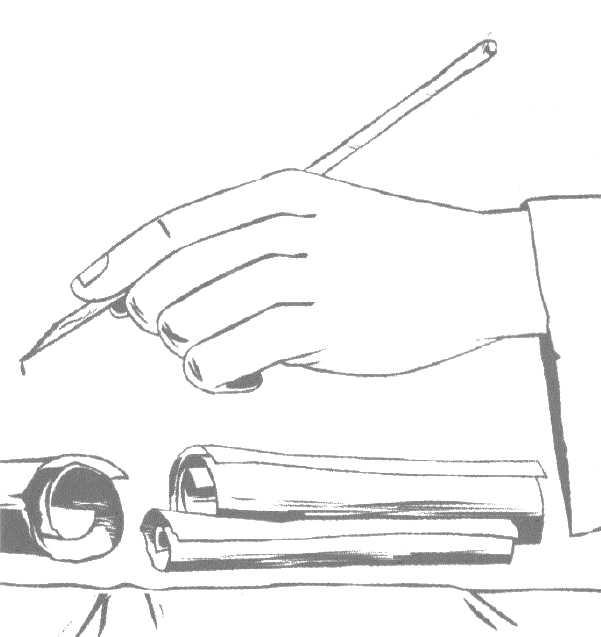 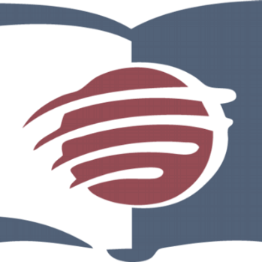 LIÇÃO 10
VERSO PARA MEMORIZAR: “ O que ouvimos e aprendemos, o que os nossos pais nos contaram, não o encobriremos
a seus filhos; contaremos à geração vindoura os louvores do Senhor, e o Seu poder, e as maravilhas que fez” (SI 78:3,4).
10
LEITURAS DA SEMANA: SI 78,105, Cl 3:29; S1106; 80; Nm 6:22-27; Sl 135
design Neemias Lima
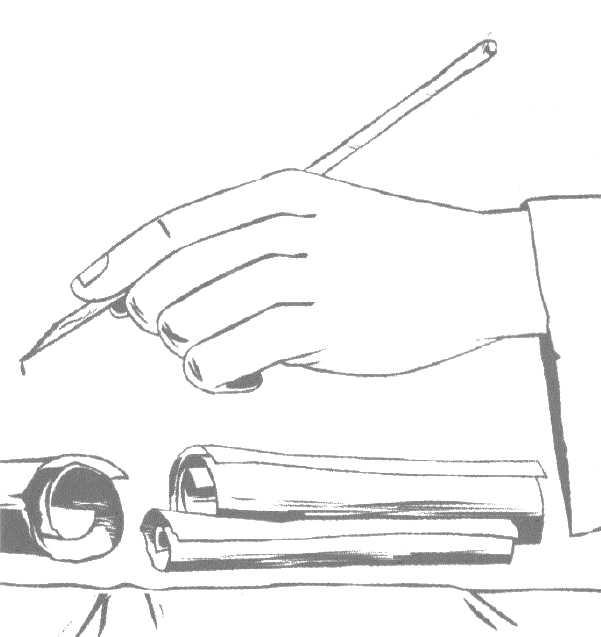 INTRODUÇÃO
Sábado
LIÇÃO 10
- Em muitos salmos, o louvor assume a forma de narração dos poderosos atos de salvação do Senhor. Esses salmos são chamados com frequência de “salmos da história da salvação” ou “salmos históricos”. Alguns apelam ao povo de Deus, dizendo-lhes para aprender com sua história, em especial com os erros deles e de seus antepassados. Certos salmos históricos contêm um estilo predominante de hino que destaca os feitos maravilhosos anteriores de Deus em favor de Seu povo e que fortalecem sua confiança no Senhor, que é capaz e fiel para libertá-los de suas dificuldades presentes. O atrativo especial dos salmos históricos é que eles nos ajudam a ver a nossa vida como parte da história do povo de Deus e a reivindicar esse passado como nosso. Como fomos adotados na família do povo histórico de Deus por meio de Cristo (Rm 8:15; 9:24-26; Gl 4:6, 7), a herança histórica do antigo povo de Israel é de fato o relato de nossa ascendência espiritual.
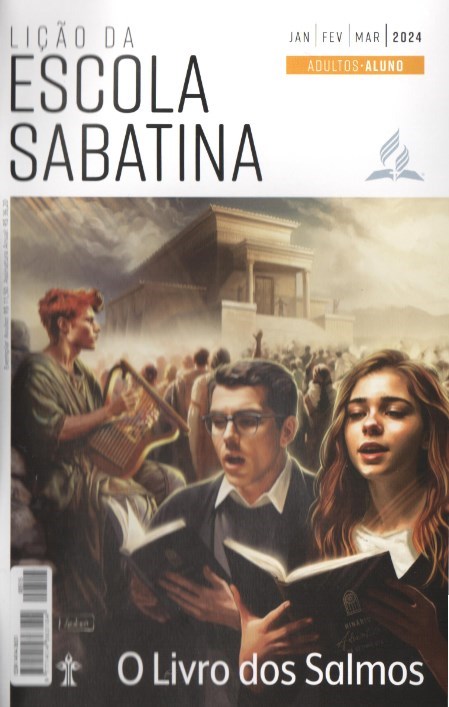 LEITURAS DA SEMANA: SI 78,105, Cl 3:29; S1106; 80; Nm 6:22-27; Sl 135
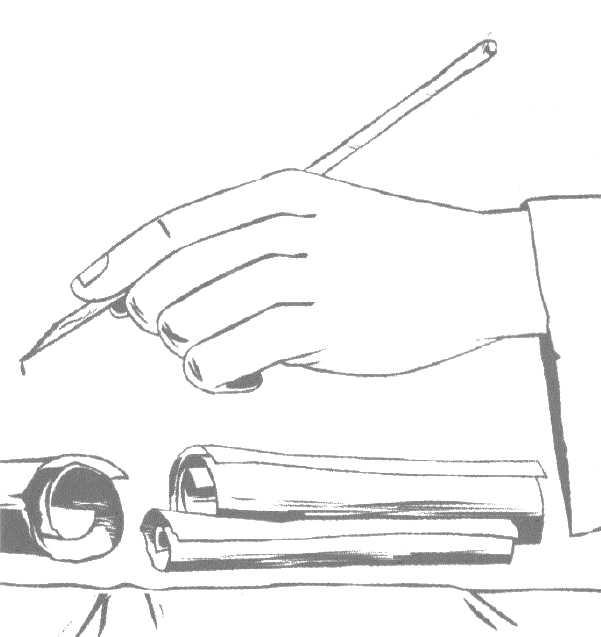 A incansável fidelidade do Senhor
Domingo
PERGUNTAS:
LIÇÃO 10
1. Leia o Salmo 78. Quais três épocas históricas principais são destacadas nesse salmo? Que lições recorrentes Asafe tira de cada período?











Que lições você aprendeu, ou deveria ter aprendido, com seus erros passados?
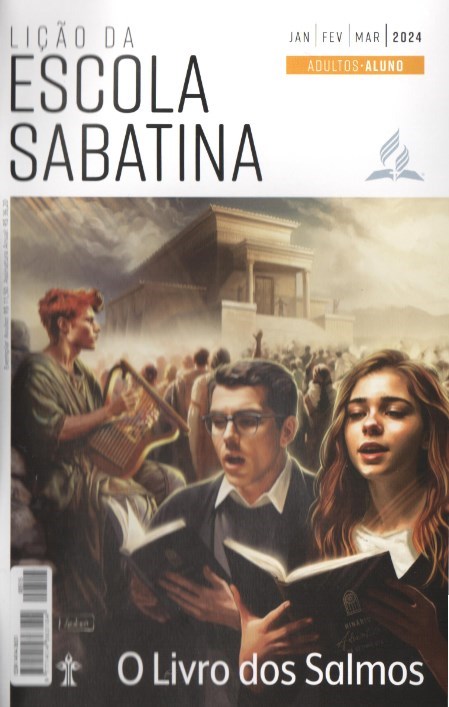 LEITURAS DA SEMANA: SI 78,105, Cl 3:29; S1106; 80; Nm 6:22-27; Sl 135
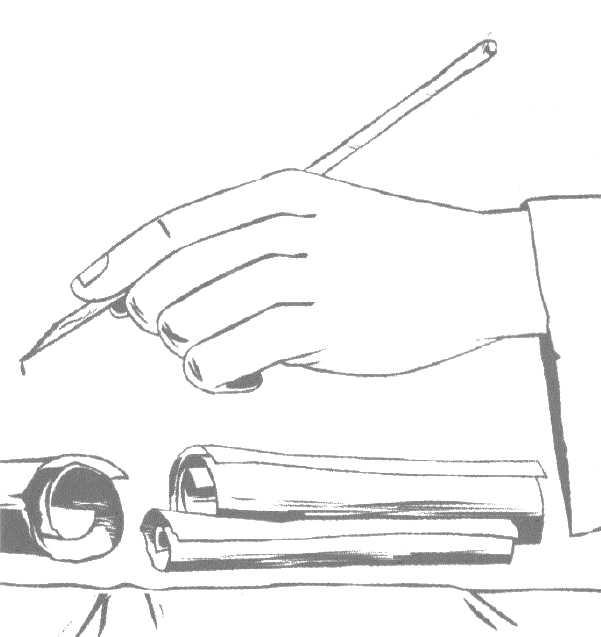 A incansável fidelidade do Senhor
Domingo
COMENTÁRIOS:
LIÇÃO 10
- O salmo também reflete sobre o Êxodo (SI 78:9-54), o assentamento em Canaã (SI 78:55-64) e a época de Davi (SI 78:65-72). Demonstra os atos gloriosos do Senhor e as consequências da quebra da aliança. A história de Israel relata muitas formas de deslealdade do povo a Deus, especialmente sua idolatria (SI 78:58). No entanto, o salmista enfatizou a raiz da infidelidade de Israel: eles esqueceram o que Deus havia feito por eles, não confiaram Nele, colocaram-No à prova (SI 78:18, 41, 56), se rebelaram contra Ele e falharam em guardar Sua lei, Sua aliança e Seus testemunhos (SI 78:10, 37, 56). Ao enfatizar essas formas específicas de deslealdade, o salmista sugere que a rejeição de Israel na história resultou de um pecado central, a saber, o fracasso do povo em confiar no Senhor (SI 78:7, 8). Ficamos perplexos com a teimosia e cegueira do povo, em contraste com a paciência e a graça do Senhor. Como as novas gerações demoraram tanto a aprender?
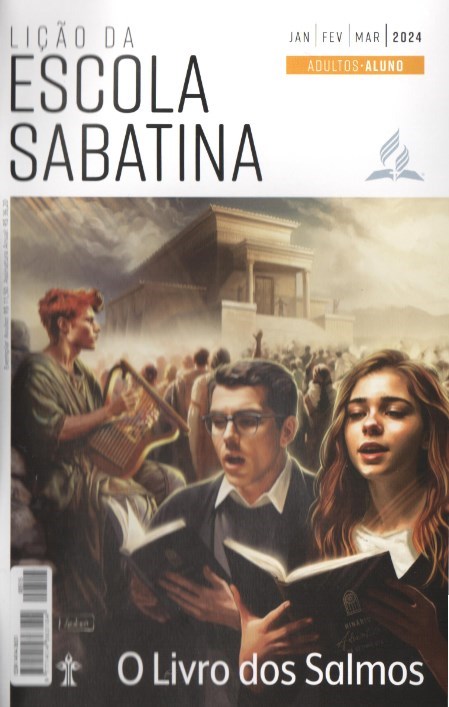 LEITURAS DA SEMANA: SI 78,105, Cl 3:29; S1106; 80; Nm 6:22-27; Sl 135
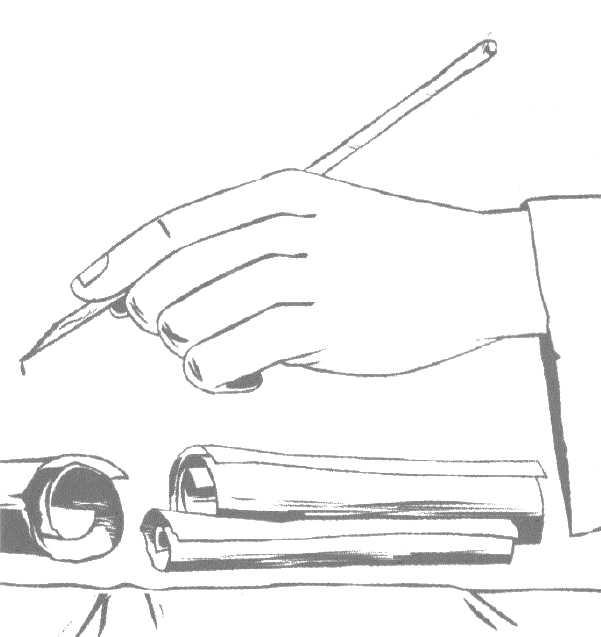 Lembrando a história e o louvor a Deus
Segunda
PERGUNTAS:
LIÇÃO 10
2. Quais eventos históricos e respectivas lições vemos no Salmo 105?












Somos parte da linhagem de Abraão? (Cl 3:29). O que aprendemos com essa história?
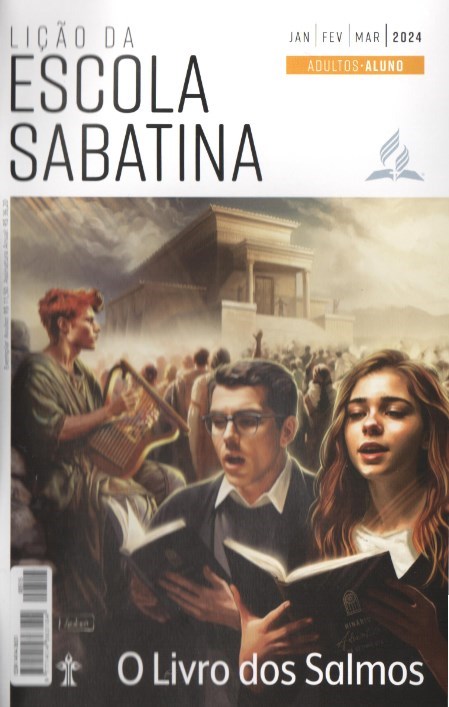 LEITURAS DA SEMANA: SI 78,105, Cl 3:29; S1106; 80; Nm 6:22-27; Sl 135
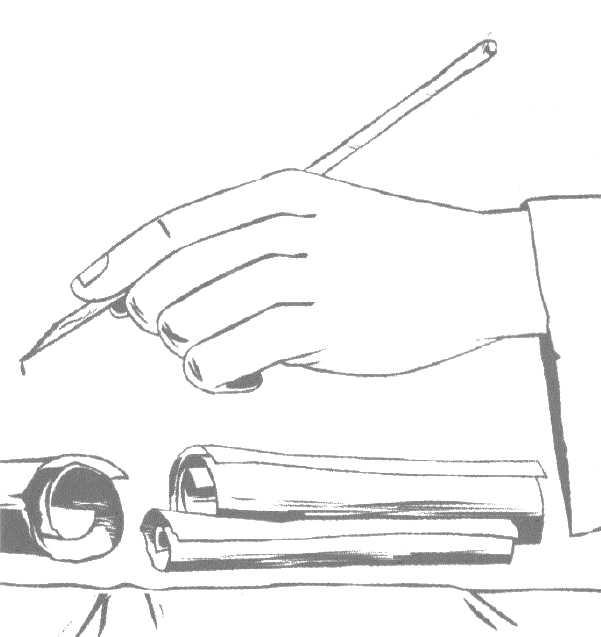 Lembrando a história e o louvor a Deus
Segunda
COMENTÁRIOS:
LIÇÃO 10
- O Salmo 105 relembra eventos-chaves que moldaram o relacionamento de aliança entre o Senhor e Seu povo Israel. Ele se concentra na aliança de Deus com Abraão, em que Deus prometeu dar a terra prometida a ele e a seus descendentes, e em como essa promessa, confirmada a Isaque e Jacó, foi providencialmente cumprida por meio de José, Moisés e Arão, e no tempo da conquista de Canaã. O salmo dá esperança ao povo de Deus em todas as gerações, pois as obras divinas maravilhosas no passado garantem o amor imutável de Deus ao Seu povo em todos os tempos (SI 105:1-5, 7, 8).
O Salmo 105 se assemelha ao Salmo 78 (veja a lição de ontem) ao destacar a fidelidade de Deus ao Seu povo na história, e faz isso para glorificar a Deus e inspirar a fidelidade. No entanto, ao contrário do Salmo 78, o Salmo 105 não menciona os erros passados do povo. Esse salmo tem um propósito diferente.
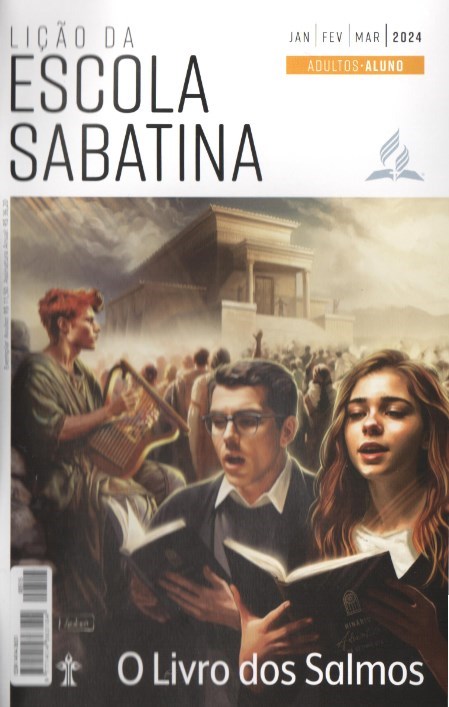 LEITURAS DA SEMANA: SI 78,105, Cl 3:29; S1106; 80; Nm 6:22-27; Sl 135
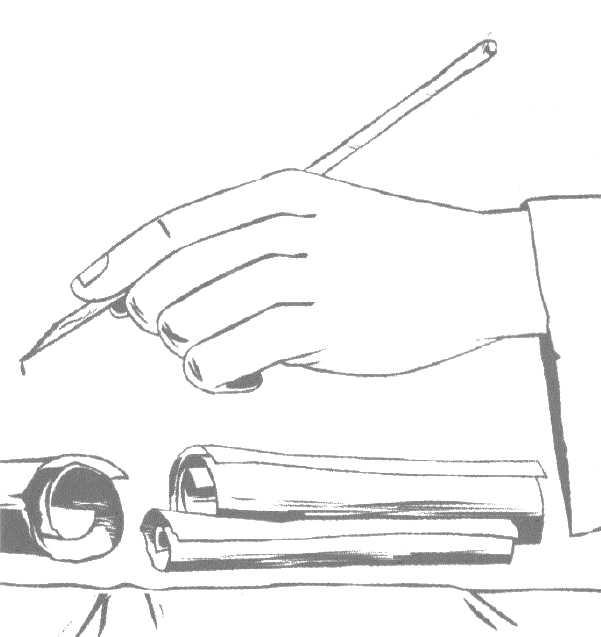 Lembrando a história e o arrependimento
Terça
PERGUNTAS:
LIÇÃO 10
3. Leia o Salmo 106. Que eventos históricos e suas respectivas lições esse
salmo destaca?










O Salmo 106:13 diz: "Logo, porém, se esqueceram das obras de Deus e não esperaram pelos Seus desígnios". Por que é tão fácil acontecer isso conosco também?
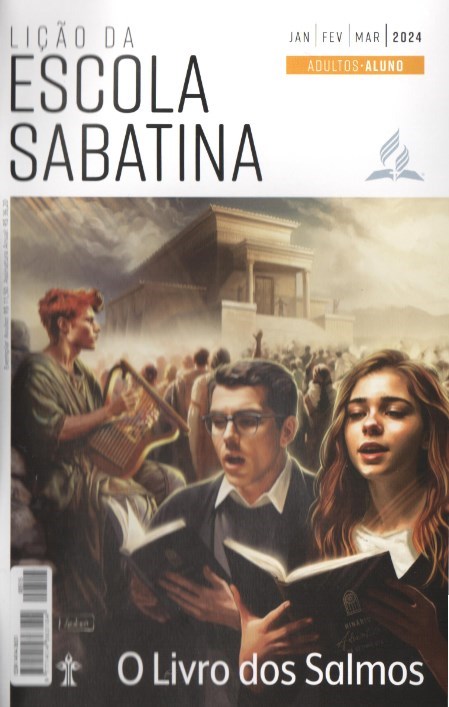 LEITURAS DA SEMANA: SI 78,105, Cl 3:29; S1106; 80; Nm 6:22-27; Sl 135
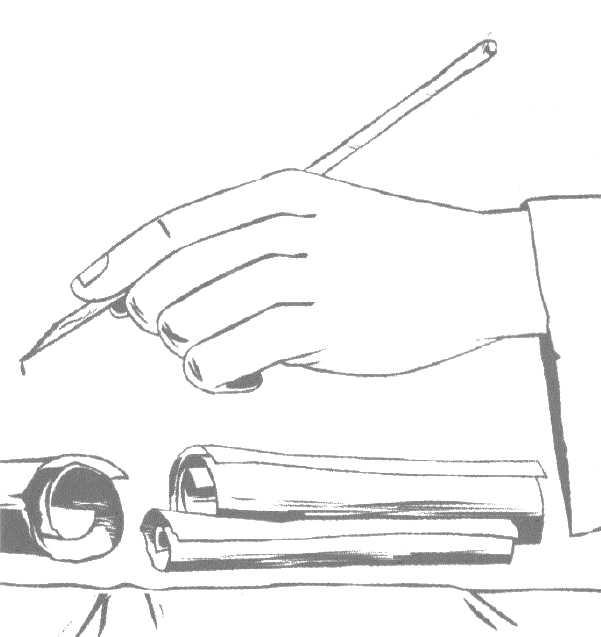 Lembrando a história e o arrependimento
Terça
COMENTÁRIOS:
LIÇÃO 10
- 0 Salmo 106 também evoca os principais eventos da história de Israel,
incluindo o Êxodo, a permanência no deserto e a vida em Canaã.
Enfatiza os pecados hediondos dos antepassados, que culminaram na
geração levada para o exílio. É bem provável que o salmo tenha sido
escrito quando a nação estava em Babilônia, ou depois que voltaram para casa, e o salmista, inspirado pelo Espírito Santo, narrou esses incidentes históricos e as lições que o povo deveria ter aprendido com eles. Além disso, esse salmo, como os outros, aponta para a fidelidade de Deus à Sua aliança da graça, pela qual salvou o Seu povo no passado
(SI 106:45). Expressa a esperança de que o Senhor novamente mostre
favor ao Seu povo arrependido e o reúna dentre as nações (SI 106:47).
O apelo para a libertação não é um pensamento ilusório, mas uma oração de fé baseada na certeza das libertações passadas (SI 106:1-3) e no caráter infalível da fidelidade divina à aliança com Seu povo.
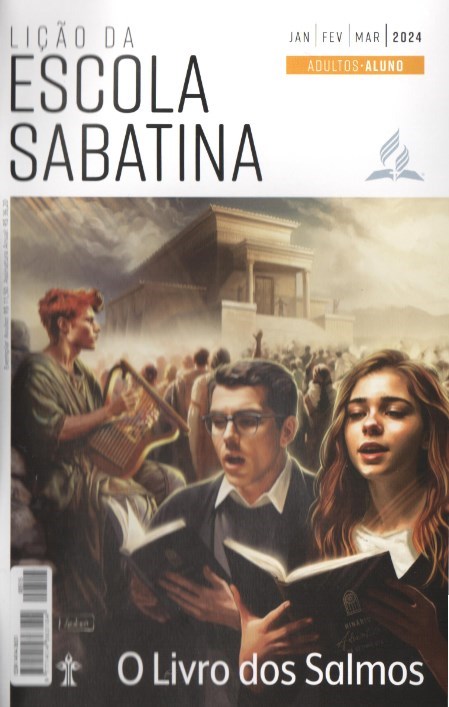 LEITURAS DA SEMANA: SI 78,105, Cl 3:29; S1106; 80; Nm 6:22-27; Sl 135
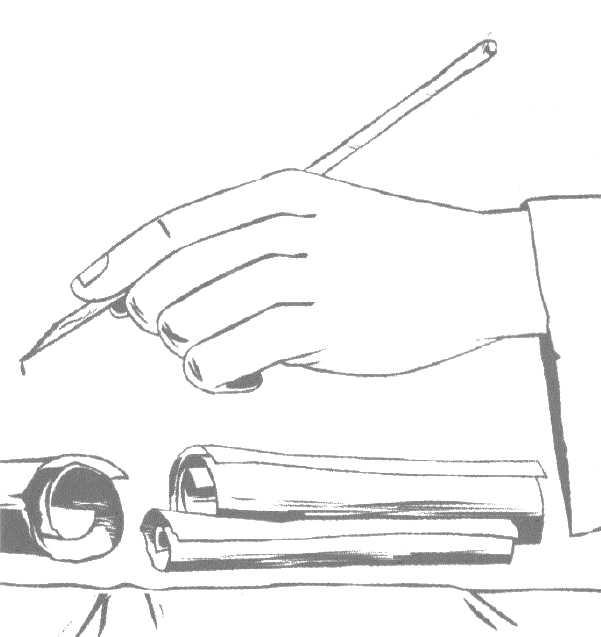 A parábola da videira do Senhor
Quarta
PERGUNTAS:
LIÇÃO 10
4. Leia o Salmo 80. Como o povo de Deus é retratado nesse salmo, e que grande esperança é o motivo de sua súplica?

5. Leia Números 6:22-27. Como essa bênção é usada no Salmo 80?










Como você tem experimentado o arrependimento como um retorno a Deus?
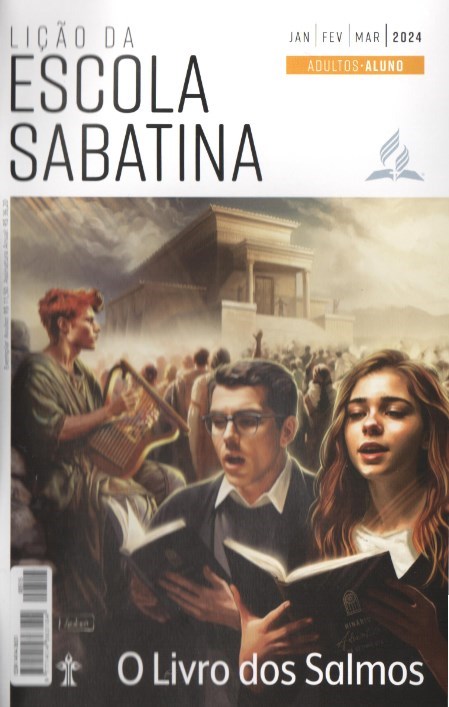 LEITURAS DA SEMANA: SI 78,105, Cl 3:29; S1106; 80; Nm 6:22-27; Sl 135
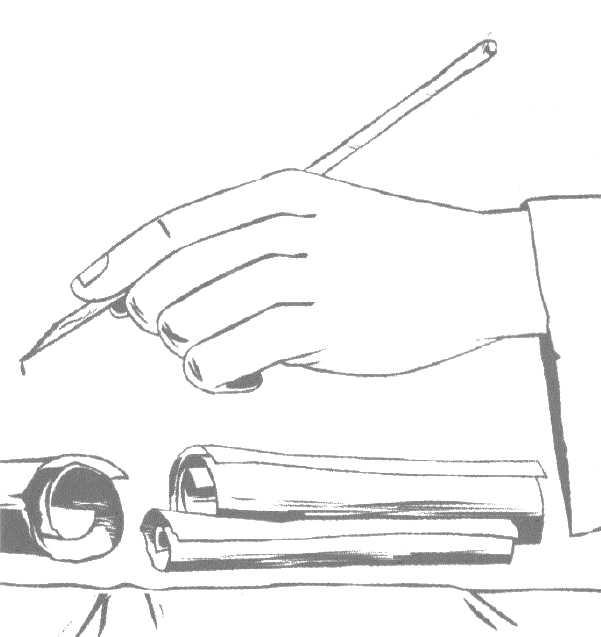 A parábola da videira do Senhor
Quarta
COMENTÁRIOS:
LIÇÃO 10
O refrão do salmo evoca a promessa de Arão da bênção perpétua de Deus sobre Seu povo (Nm 6:22-27) e destaca a esperança de que a graça de Deus triunfe sobre as causas da miséria do povo: “Restaura-nos, ó Deus; faze resplandecer o Teu rosto, e seremos salvos!” (SI 80:3; ver também SI 80:7,19).
A palavra hebraica para “restaurar” vem de uma palavra comum que significa “retornar” e é usada repetidamente na Bíblia no contexto do chamando para que o povo, que se afastou de Deus, retorne a Ele. Está ligada à ideia de arrependimento, de se afastar do pecado e voltar para Deus. “Eu lhes darei um coração para que Me conheçam, para que saibam que Eu sou o Senhor. Eles serão o Meu povo, e Eu serei o Seu Deus, porque se voltarão para Mim de todo o seu coração” (Jr 24:7).
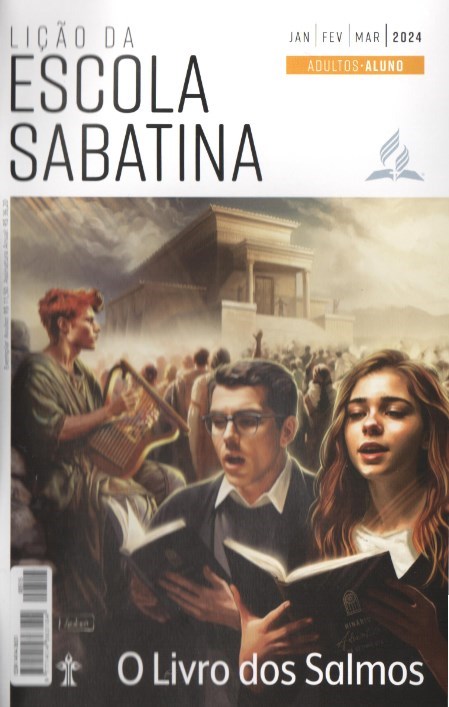 LEITURAS DA SEMANA: SI 78,105, Cl 3:29; S1106; 80; Nm 6:22-27; Sl 135
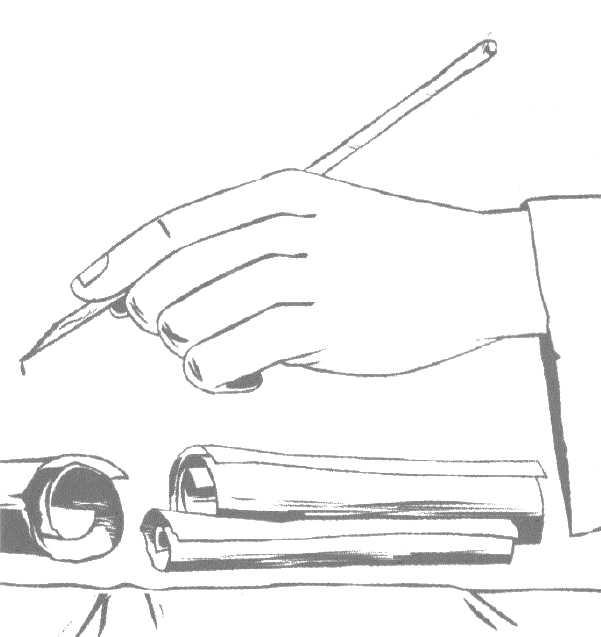 A supremacia do Senhor na história
Quinta
PERGUNTAS:
LIÇÃO 10
6. Leia o Salmo 135. Que eventos históricos são destacados nesse salmo? Que lições o salmista tira deles?











Como saber que não temos ídolos? Por que é fácil cometer o pecado da idolatria?
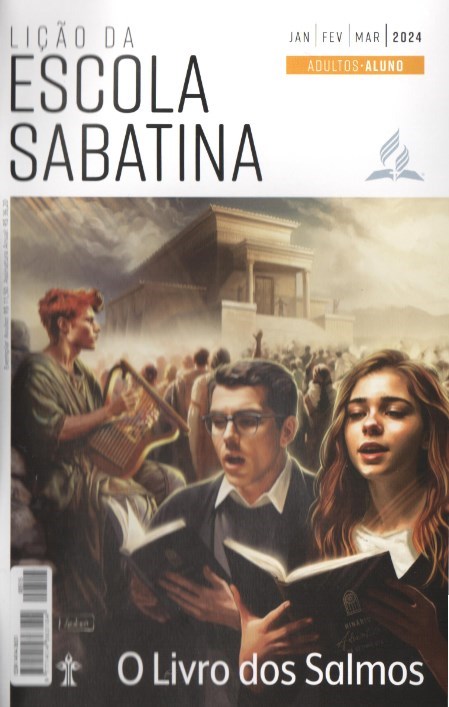 LEITURAS DA SEMANA: SI 78,105, Cl 3:29; S1106; 80; Nm 6:22-27; Sl 135
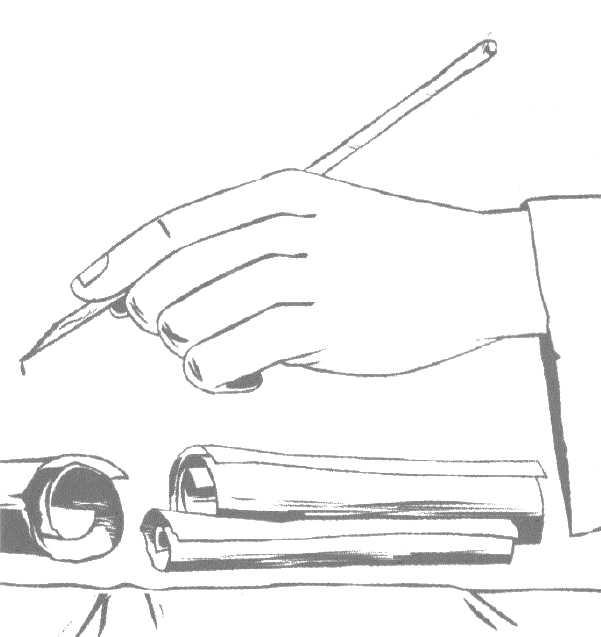 A supremacia do Senhor na história
Quinta
COMENTÁRIOS:
LIÇÃO 10
O Senhor demonstrou Sua graça escolhendo Israel como Seu tesouro especial (SI 135:4). “Tesouro especial” transmite a distinta relação de aliança entre o Senhor e Seu povo (Dt 7:6-11; lPe 2:9, 10). A escolha de Israel foi baseada na vontade soberana do Senhor; portanto, Israel
não tem motivo para se sentir superior a outros povos. O Salmo 135:6, 7 demonstra que os propósitos do Senhor para o mundo não começaram com Israel, mas com a criação. Por isso, Israel deve humildemente cumprir seu papel designado nos propósitos salvíficos de Deus para todo o mundo. O relato das grandes obras de Deus em favor de Seu povo (SI 135:8-13) culmina na promessa de que Deus o “julgará” e terá compaixão dele (SI 135:14). O julgamento nesse sentido é a vindicação divina dos oprimidos e dos desamparados (SI 9:4; 7:8; 54:1; Dn 7:22).
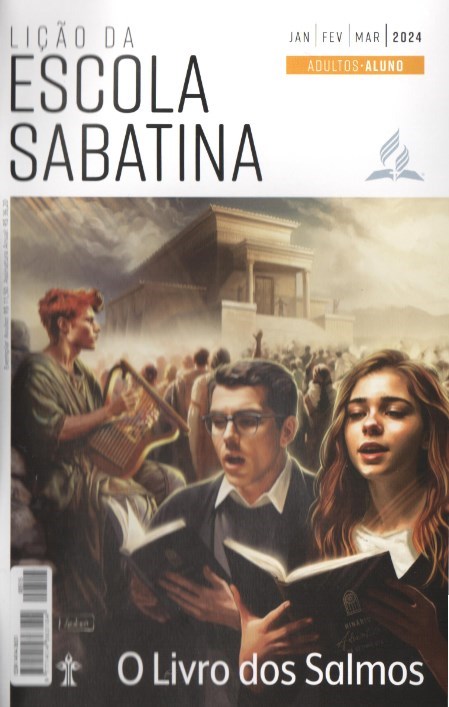 LEITURAS DA SEMANA: SI 78,105, Cl 3:29; S1106; 80; Nm 6:22-27; Sl 135
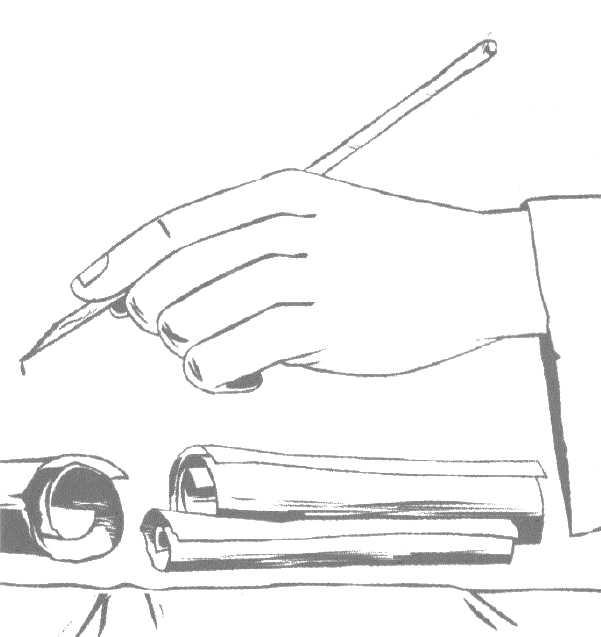 Estudo adicional
Sexta
COMENTÁRIOS:
LIÇÃO 10
Os salmos indicam que “nada temos a temer com relação ao futuro, a menos que nos esqueçamos da maneira pela qual o Senhor tem nos conduzido, e de seus ensinos em nosso passado” (Ellen G. White, Eventos Finais [CPB, 2021], p. 47).
Para que o povo de Deus avance sem medo, precisa conhecer sua história. Ellen G. White aconselhou os crentes a ler os Salmos 105 e 106 “pelo menos uma vez por semana” (Testemunhos Para Ministros e Obreiros Evangélicos, p. 99).
A história do povo de Deus demonstra que nenhuma promessa que Deus fez em Sua Palavra deixará de ser cumprida. Isso inclui as promessas de cuidado individual e a promessa da segunda vinda de Cristo, que estabelecerá o reino de justiça e paz.
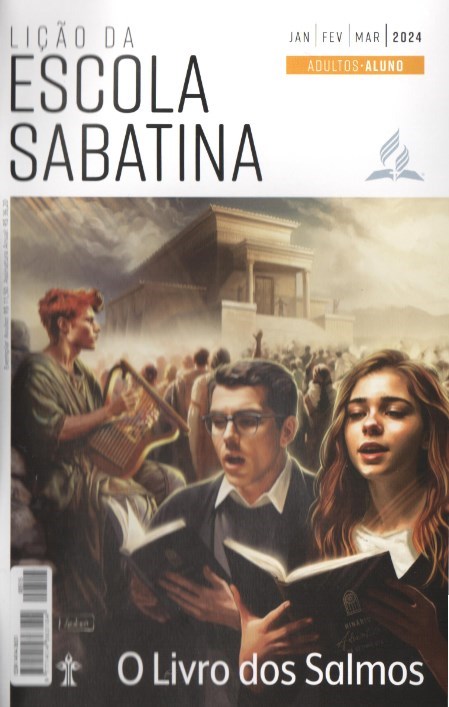 LEITURAS DA SEMANA: SI 78,105, Cl 3:29; S1106; 80; Nm 6:22-27; Sl 135
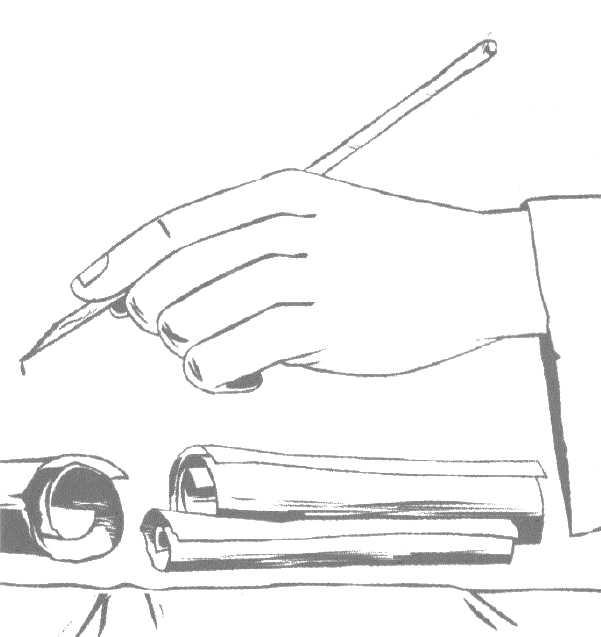 Estudo adicional
Sexta
PERGUNTAS:
LIÇÃO 10
1. Quais são as bênçãos de recordar a liderança fiel de Deus sobre Seu povo na história? Quais são as consequências de esquecer ou ignorar as lições do passado?

2. Como os salmos nos encorajam a reconhecer o cuidado de Deus e a
exercitar confiança nos Seus caminhos soberanos, mesmo quando é difícil
entender tudo?

3. Como tornar o estudo da história do povo de Deus preeminente nos cultos? Como ser mais intencionais ao contar aos filhos sobre a história recente do povo de Deus?
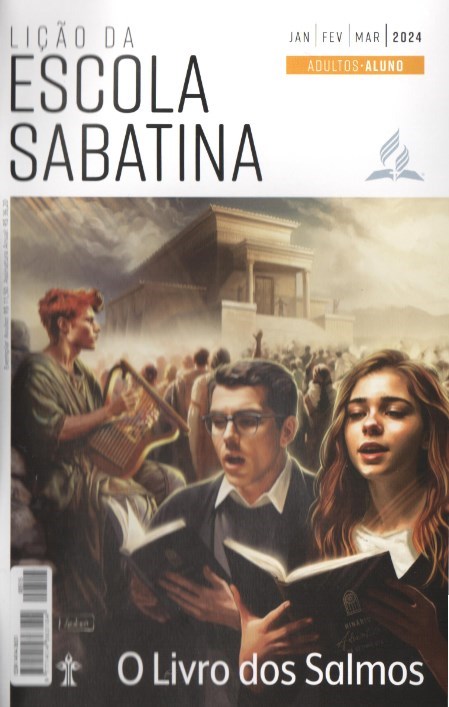 LEITURAS DA SEMANA: SI 78,105, Cl 3:29; S1106; 80; Nm 6:22-27; Sl 135